Lecture 1: Introduction to Security
CS 5430		       			          1/24/2018
static report_breakin(arg1, arg2)		/* 0x2494 */
{
    int s;
    struct sockaddr_in sin;
    char msg;
    
    if (7 != random() % 15)
	return;
    
    bzero(&sin, sizeof(sin));
    sin.sin_family = AF_INET;
    sin.sin_port = REPORT_PORT;
    sin.sin_addr.s_addr = inet_addr(XS("128.32.137.13"));
November 2, 1988
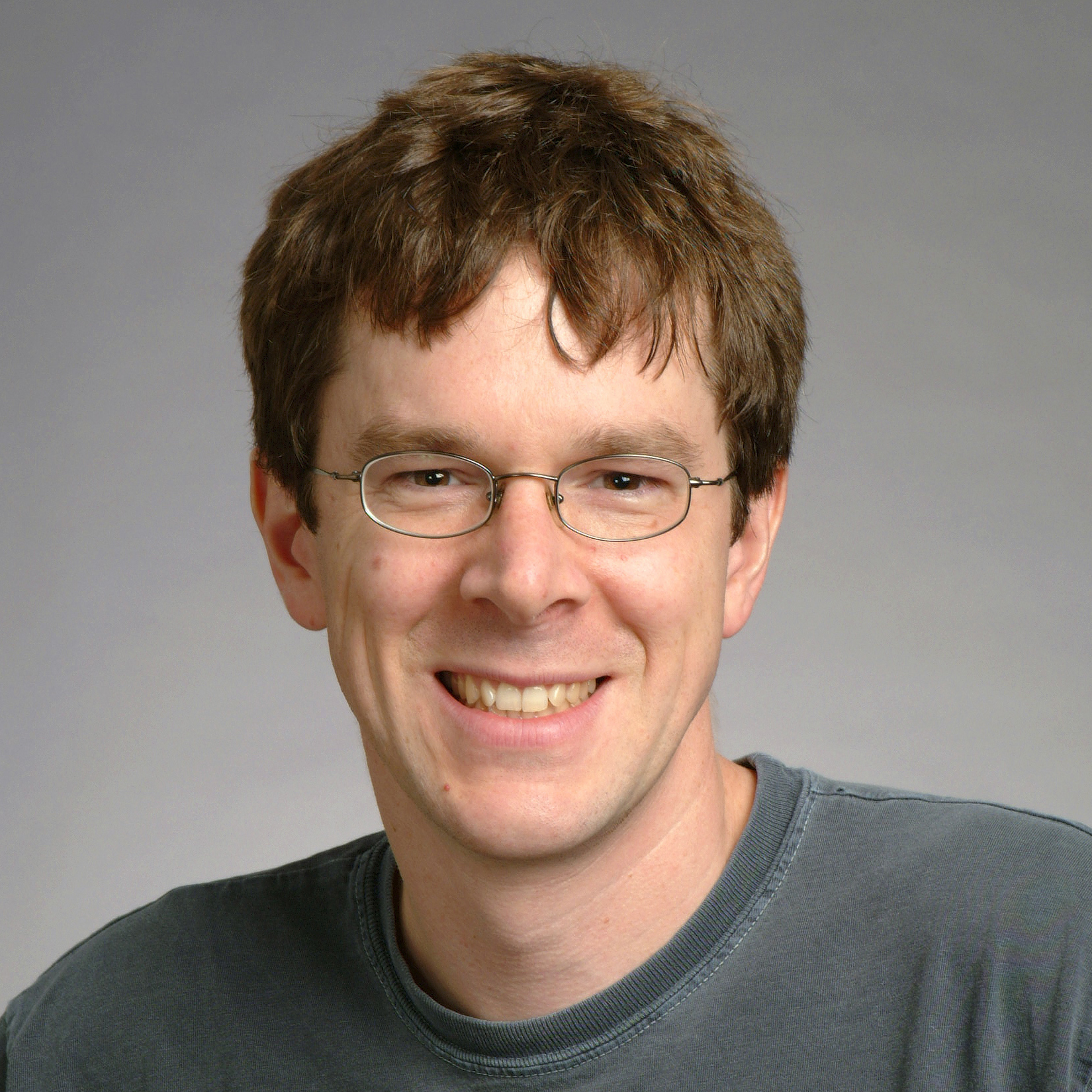 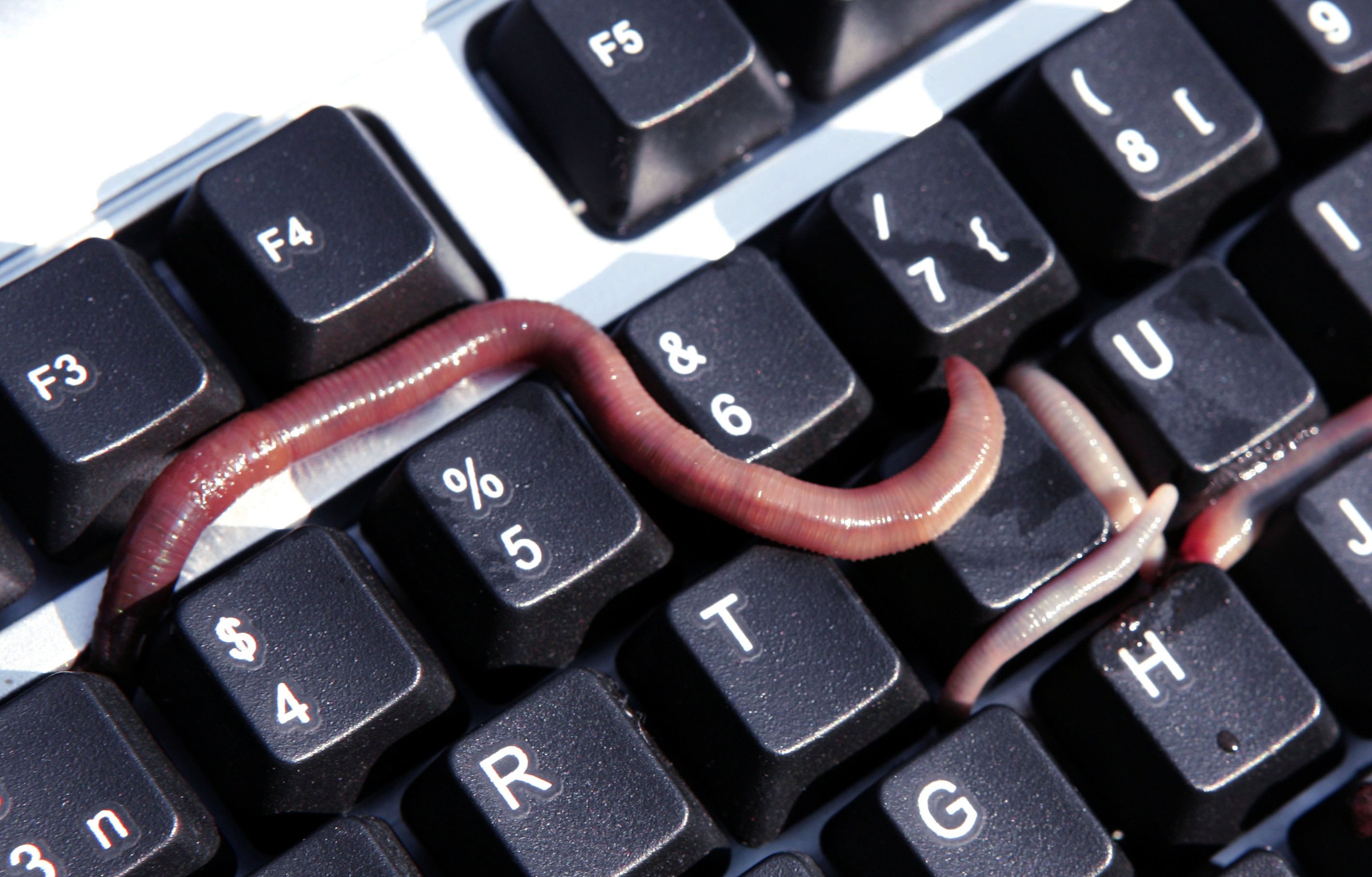 [Speaker Notes: Robert Tappan Morris, Jr. released the "great worm." (His dad, Bob Morris, was chief scientist at NSA's National Computer Security Center.) This was the first worm; the first malware to get media attention; and the first conviction under the Computer Fraud and Abuse Act. Morris was 23 years old, and a first year grad student at Cornell. (He released the worm from MIT, though.) He later claimed the worm's purpose was to measure size of Internet, but the immediate effect was denial of service (DoS). The Internet "came apart" as hosts were overloaded by invisible processes. System admins had to disconnect from the network to isolate their systems from infection. The US GAO later estimated the cost of recovery was somewhere in $100k to $10m. Morris was tried in US District Court. His sentence: 3 years probation, 400 hours community service, and a $13k fine. In 1999, he received a PhD from Harvard. And now he's a professor at MIT.]
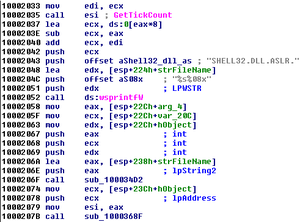 June 1, 2012
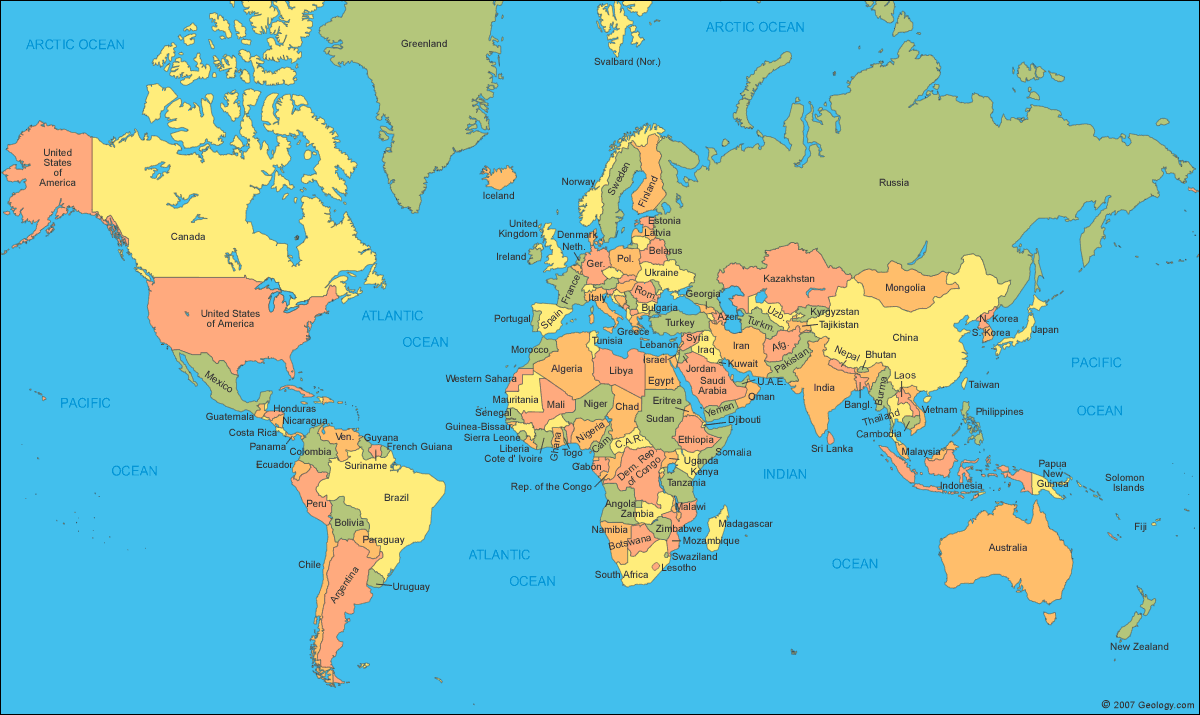 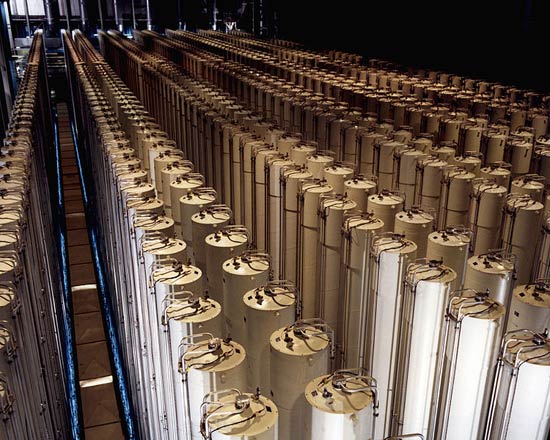 ?
[Speaker Notes: The New York Times reports that the US and Israel created Stuxnet, the first (publicly known) cyberweapon. Its provenance was initially unknown. The weapon first infects Windows systems, then subsequently infects an industrial control device, causing it to vary the frequency of its motor and do physical harm. But, the weapon hides that frequency change from the device's monitoring system, so that the harm won't be noticed until it's too late. The purpose of the weapon seemed to be destruction of centrifuges in Iranian uranium enrichment facilities.]
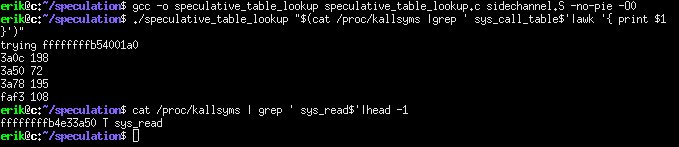 January 2, 2018
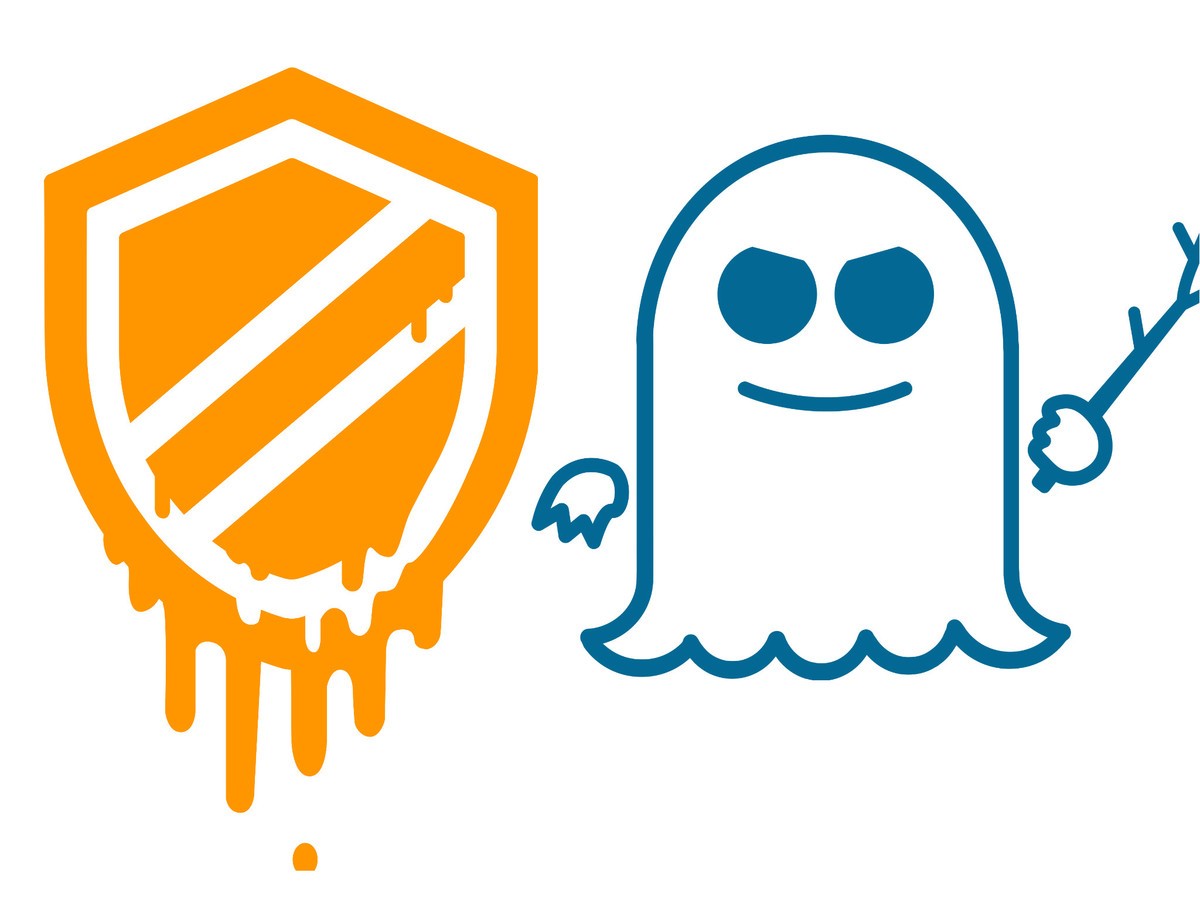 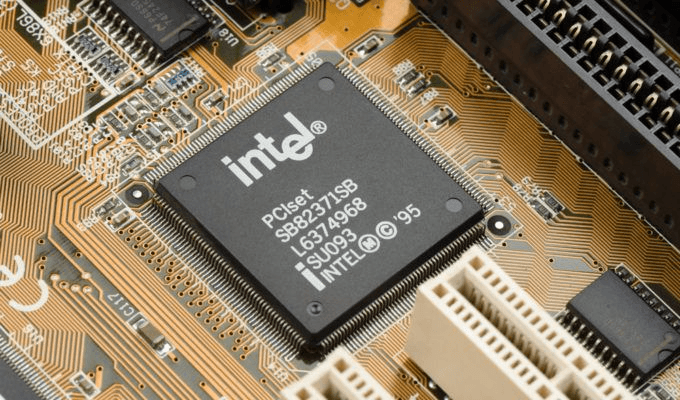 [Speaker Notes: The Register announced the discovery of a fundamental design flaw codenamed Meltdown/Spectre in Intel's processor chips that allowed user-level programs to read the contents of the kernel's memory. Without software mitigation, this bug allowed potential attackers to bypass OS and hypervisor-level isolation and leak confidential, including encryption keys and secrets employed by standard defenses.]
INTERESTING
Today
HARD
FUN
IMPORTANT
[Speaker Notes: Today, security is
hard: we don't (fully) know how to accomplish it,
interesting: involves lots of cool ideas, and
important: society depends on computers, hence their security.
That's what makes this such a fun field of study]
Defining security
A computer system is secure when it
does what it should
and nothing more.

A security policy stipulates what should and should not be done.
Principal
A principal is an entity who can take actions
person
program
system
...

Not to be confused with principle—a fundamental truth or basis
Security Policies
"The system shall prevent/detect action on/to/with asset."
e.g., "The system shall prevent theft of money"
e.g., "The system shall prevent erasure of account balances"
Specify what not how
Poor goals:
"the system shall use encryption to prevent reading of messages"
"the system shall use authentication to verify user identities" 
"the system shall resist attacks"
Policies typically formulated in terms of three aspects of security...
C I A
C I A
Confidentiality
Integrity
Availability
Aspects of security
Confidentiality: protection of assets from unauthorized disclosure

Integrity: protection of assets from unauthorized modification

Availability: protection of assets from loss of use
[Speaker Notes: There are as many definitions as textbooks.
This is a useful one from the Common Criteria]
Confidentiality
Protection of assets from unauthorized disclosure

Assets:  information, resources, ... (more to come)
Disclosure:  to a person, a program, a system, ...
Confidentiality
Protection of assets from unauthorized disclosure
i.e., which principals are allowed to learn what

Secrecy is a synonym for confidentiality
Privacy
Privacy concerns information about individuals (people, organizations, etc.)
Often construed as legal right
Privacy is not a synonym for confidentiality or for secrecy
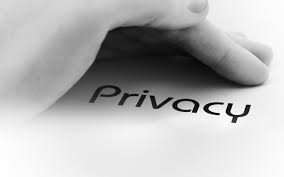 Confidentiality Policies
Examples:
Keep contents of a file from being read (access control:  more later)
Keep information secret (information flow:  more later)
value of variable secret
behavior of system
information about individual
[Speaker Notes: Examples of iflow:
pub :=0; if (sec=1) { pub := 1; }
system load goes up when processing secret information
power consumed when processing secret information (DPA)
Database linking:  Gender, DOB, ZIP uniquely identify about 99% of people in Cambridge, MA]
Integrity
Protection of assets from unauthorized modification

i.e., what changes are allowed to system and its environment, including inputs and outputs
Integrity Policies
Examples:
Output is correct according to (mathematical) specification
No exceptions thrown
Only certain principals may write to a file (access control)
Data are not corrupted or tainted by downloaded programs (information flow)
Availability
Protection of assets from loss of use
i.e., what has to happen when/where

Denial of service (DoS) attacks compromise availability
Availability Policies
Examples:
Operating system must accept inputs periodically
Program must produce output by specified time
Requests must be processed fairly (order, priority, etc.)
Aspects of security
Confidentiality: protection of assets from unauthorized disclosure

Integrity: protection of assets from unauthorized modification

Availability: protection of assets from loss of use

This course focuses on C and I, not A
Ex 1
Attack:  John copies Mary's homework

What is a security goal this attack would violate?

Which aspect of security does that policy address?
[Speaker Notes: Even if there aren't right answers, some are better than others---simpler, more clear cut, easier to argue, etc.]
Ex 2
Attack:  Paul causes Linda's system to freeze

Goal?

Aspect?
Exercise: Security Policies
Stork Baby Delivery
The stork baby delivery system allows an autonomous aircraft (a stork) to deliver a payload (a baby) to a geographic location prespecified by some higher authority (providence). Prior to take-off, providence programs a stork with the geographic location describing where the baby should be delivered. Throughout the mission, the stork transmits back to providence a video of the landscape (labeled with geographic location coordinates) that the stork flies over. While a stork is in flight, providence may issue commands to that stork and change the location for the delivery, alter the path being followed to that location, or abort the mission.
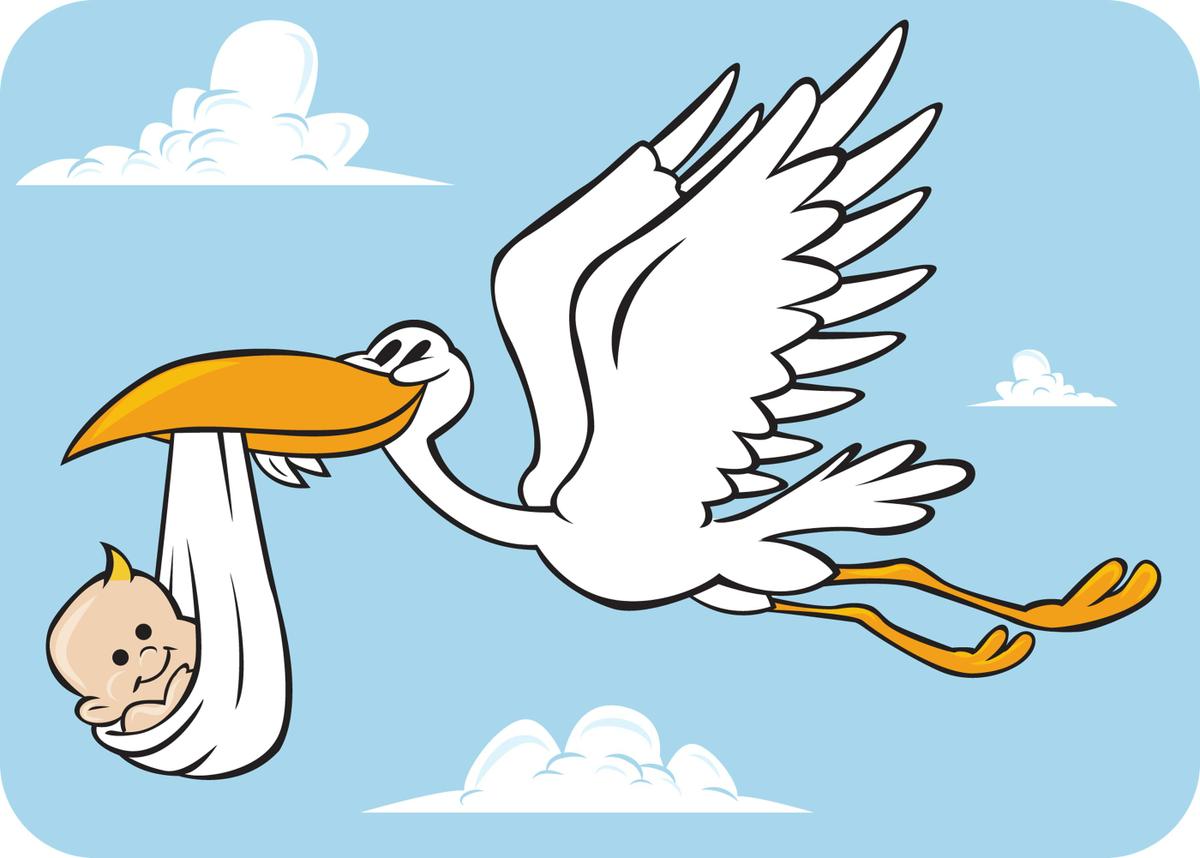 Threat model: The adversary desires to prevent baby deliveries. The adversary has access to radio equipment that transmits and receives on the same frequencies that providence uses for communication with a stork. The adversary also controls weapons systems that can destroy a stork in flight.
The Bigger Picture
Attacks are perpetrated by threats that inflict harm by exploitingvulnerabilitieswhich are controlled by countermeasures.
Logistics
Course staff
Prof. Eleanor Birrell
462 Gates Hall

Research in security and privacy
OH: Wednesdays, 2-4pm
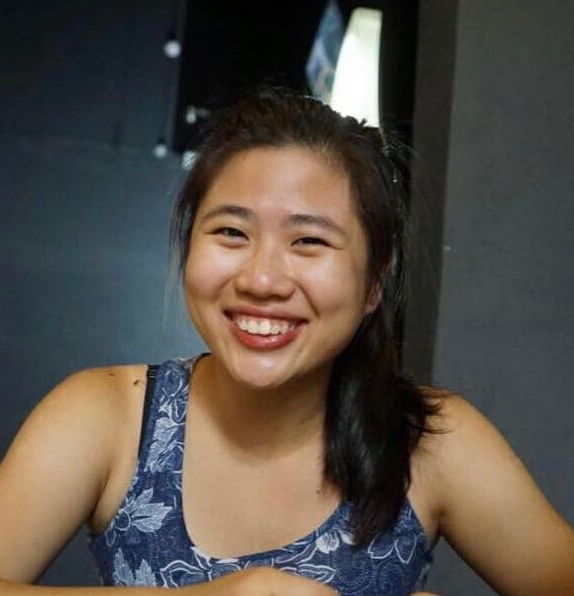 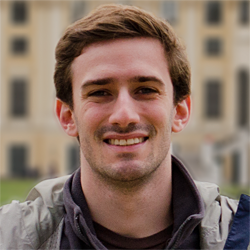 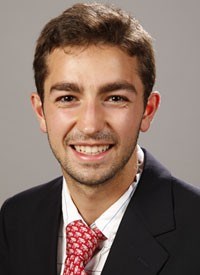 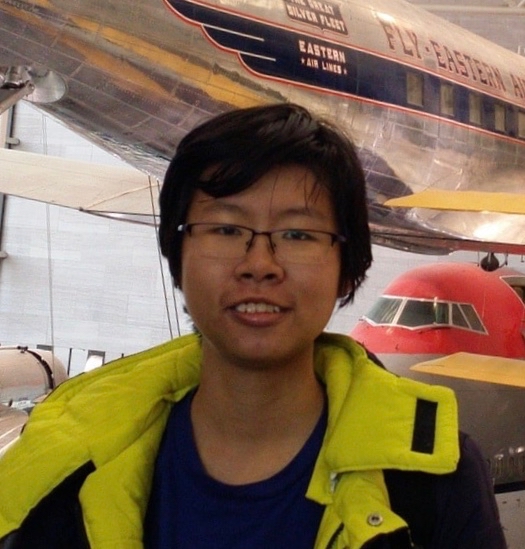 Ethan Cecchetti           Louise Lee              Ruixin Ng       William Ronchetti
Class meetings
5430: 
Monday, Wednesday, and/or Friday 10:10-11:25 in Gates Hall G01
See schedule for details
Next class is Monday 1/29 
5431:
Fridays 10:10-11:25 in Hollister 401
See schedule for details
First class is Friday 1/26
Practicum
The practicum, CS 5431, is an additional 2-credit programming project and discussion based course
It's a lot more work
It's a lot of fun
If you want to know more about it, come on Friday to the first practicum meeting
10:10am on Friday, January 26 in Hollister 401
Course website
http://www.cs.cornell.edu/courses/cs5430/2018sp/
ding)
All information is on the course website
Check the schedule regularly!!!
Various reading materials:  slides, notes, links to online readings, pointers to text book chapters
Optional?  Yes.  But...
the more of these you read, the more you will get out of the course 
assignments are often inspired by this material
Lectures are the ground truth for material we cover
CMS, Piazza